Behavioral Scoring in 
Puppy Raising

Walk & Talks
Helen West
Canine Behavior Specialist - Guiding Eyes for the Blind 
BCL Consultant - International Working Dog Registry
hwest@guidingeyes.org, helen.west@iwdr.org
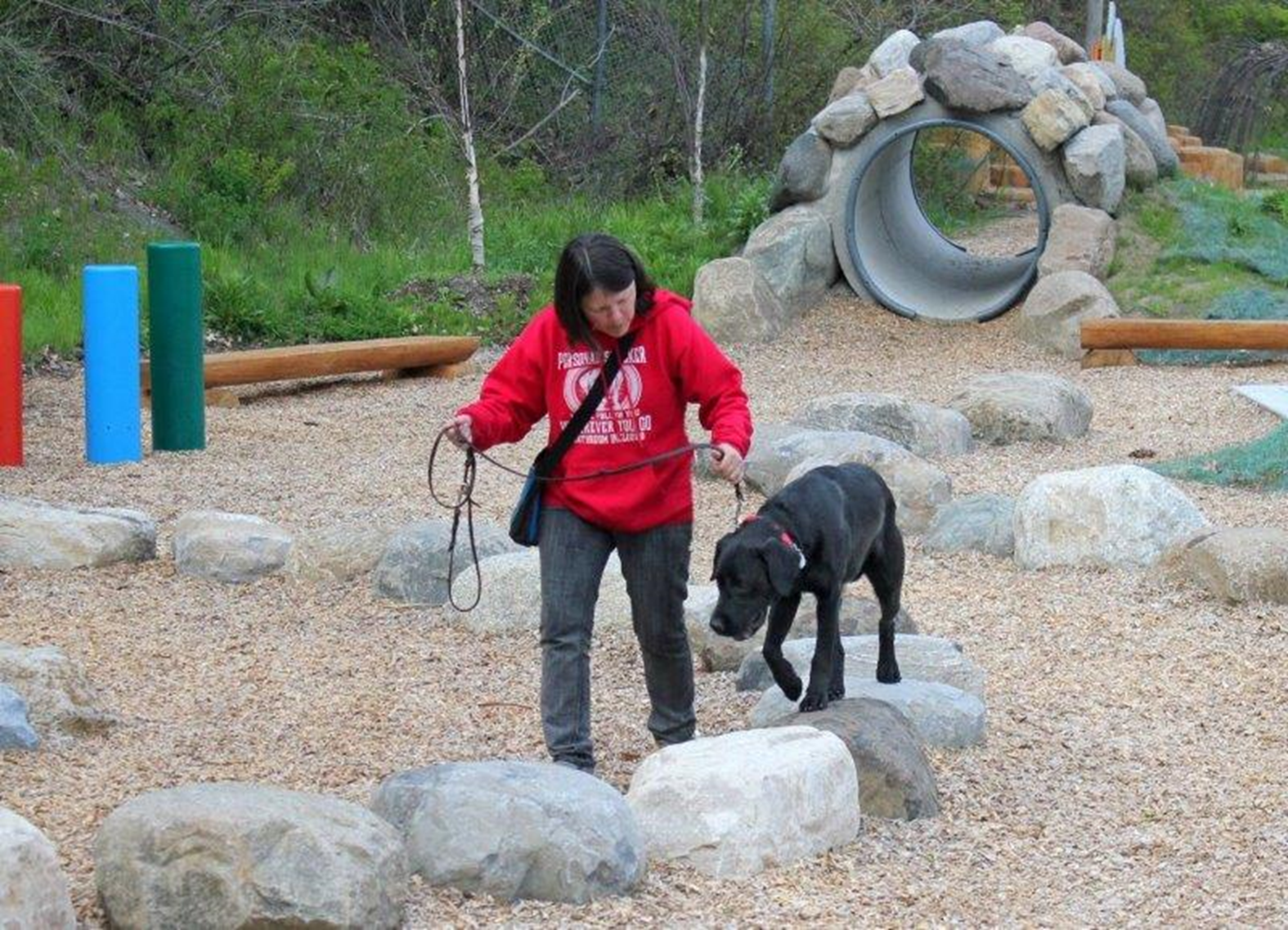 Agenda
What is a walk and talk and what do they look like?

Who does them and why are they helpful?

When and where should you conduct them?
What is a 
Walk & Talk and what do they look like?
One on one meeting in a real life situation. 

Not a standardized test 

Observe the dog and the raiser in real life situation 

More flexible because of variety of where puppy raisers live 

Held at key points during the puppy’s development

Lasts about 30 minutes to an hour 

It should incorporate experiences to enable the supervisor to score a Behavior Checklist
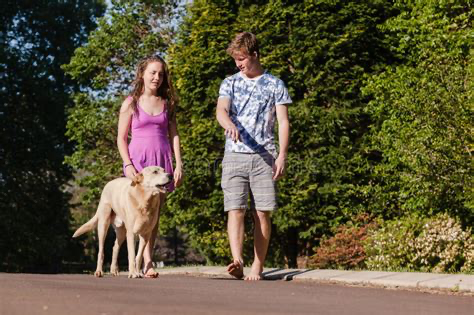 Who does Walk and Talks and Why are they helpful?
Puppy Supervisor 

Experienced BCL scorer
Why conduct Walk and Talks
Benefits for Raiser

One on one time with puppy supervisor


Ability to ask questions, or for help with challenges


Learning opportunity outside classroom setting to improve skills


Ability to see puppy supervisor work with their pup
Benefits for Puppy Supervisor

See dog and raiser outside of the classroom  


One on one time with raiser


Help raiser understand dog body language 


Study influence of raiser on dog
Why conduct Walk and Talks
Benefits for The Organization


Regular Behavior Checklists showing dog’s  progress.


 Provide more data for EBVs or general overview of the Program


Opportunities to improve the skills of the raiser, and potentially increase the dog’s chance of success


Opportunity to review the teaching styles and skills of the puppy supervisor
Benefits for The Dog

Ability to work with a more experienced handler, get clear communication and support. 


Opportunity for dog to work through any behaviors they struggle with
When and where should you conduct walk and talks?
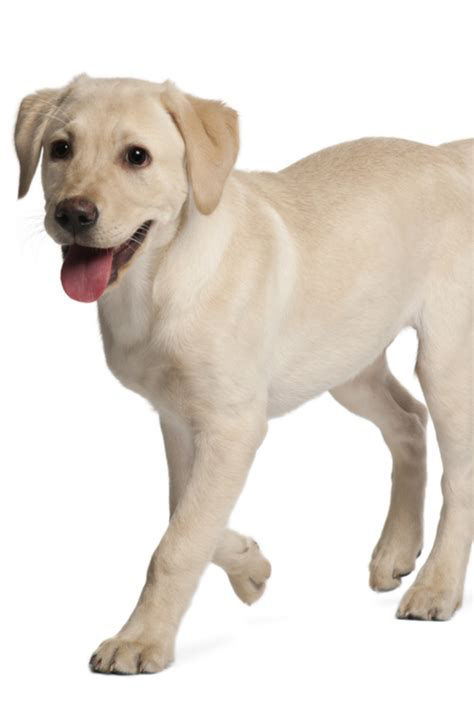 4, 8, 13 months ideally or 2 weeks either side of those ages

4 months gives early picture of effect of raising since foundational BCL at 8 weeks

8 months prior to or in the beginning of adolescence 

13 months many times after a heat, more mature, post adolescence, final look before training
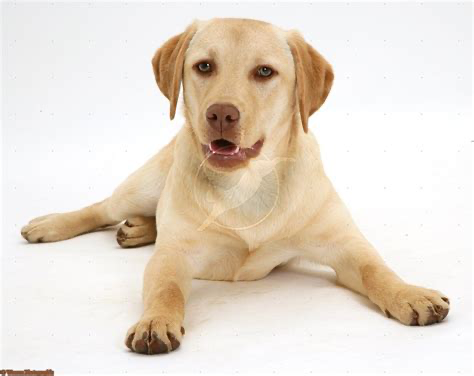 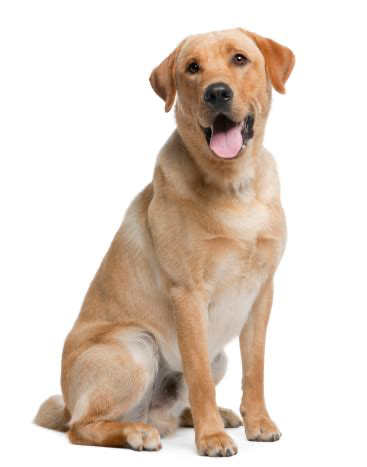 Where can they be done?
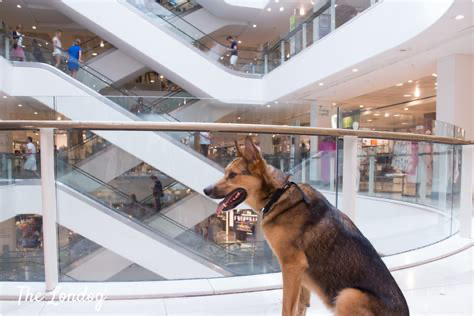 Somewhere appropriate for the age of the pup that gives opportunities to score a behavior checklist
Mall, town center, strip mall, Large store or shops, hardware store

Somewhere appropriate for what the pup can handle
You may have to pare down the session due to the capabilities of the pup

Indoors or outdoors
Either can be used but both is ideal
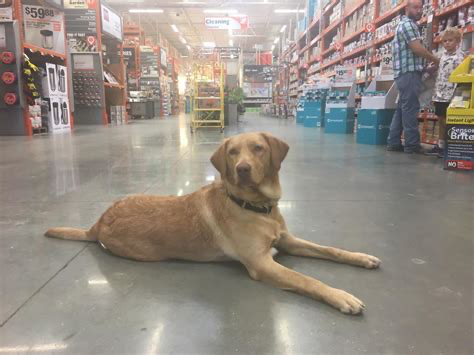 Other considerations
Before the Walk and talk, ask raiser to fill out a Raiser Survey

raiser can list challenges or questions they are having
raiser can give feedback on their experience as a raiser with your organization
collects any other information you would like prior to the W&T

During the W&T ask raiser specific questions in relation to the BCL items

After the W&T provide written feedback  to the raiser about what they are doing well and 2 to 3 areas to work on
What we have learned over the years?
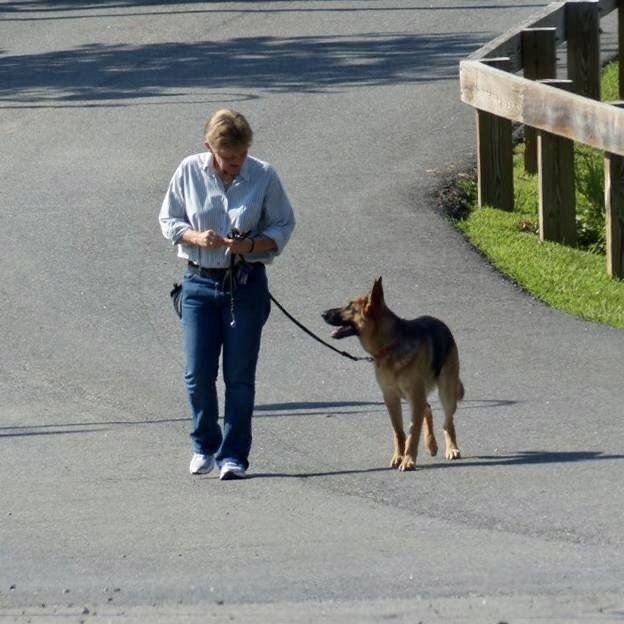 Relationship matters, especially;
Clear communication, use of verbal praise and touch for connection
Importance of repeated positive experiences with time to process things, to build confidence and time to resolve stress after events 
Stress can impact both physical and psychological development so health and behavior, especially when it is chronic. 
Teaching raisers to recognize stress and giving them the tools to help the dogs to manage this. 

Can provide a lot more data and insight to your program

Focus on breeding and genetics for highly heritable traits like Body and Harness sensitivity.

Focus on the environmental impact on the puppy during the raising period for less heritable traits like
Distraction
House manners
Environmental soundness, noise, novel objects etc
Any Questions?